Обобщение опыта           работы на тему  «Развитие мелкой моторики рук          через разные виды продуктивной                  деятельности у детей           дошкольного  возраста»             Выполнила воспитатель средней группы МКДОУИЛ детского сада «Улыбка» Ошанина Наталья  Николаевна                2021г
Многие специалисты утверждают, что развитие 
интеллектуальных и мыслительных процессов 
необходимо начинать с развития движения рук, пальцев 
кистей рук. Доказано, что это связано с тем , что 
развитию кисти руки принадлежит важная роль в 
формировании головного мозга, его познавательных 
способностей, становлению речи . Значит,  чтобы 
развивался ребенок и его мозг , необходимо тренировать 
руки . Развитие навыков мелкой моторики важно еще и 
потому, что вся дальнейшая жизнь ребенка потребует 
использования точных, координированных движений 
руки и пальцев, которые необходимы, чтобы одеваться, 
рисовать и писать, а также выполнять множество 
разнообразных бытовых и учебных действий.
Учитывая важность проблемы по развитию ручных умений и тот факт, что развивать руку ребенка просто необходимо, мною был организован кружок «Волшебные ладошки»-основной идеей которого являются разные виды продуктивной деятельности : рисование, лепка, аппликация, работа с природным материалом, с разными видами круп. Основное значение продуктивных видов труда состоит в том,    что в процессе деятельности у ребенка развивается умелость рук, укрепляется сила рук, движения обеих рук становятся более согласованными, а движения пальцев дифференцируются. Этому способствует отличная мышечная нагрузка на пальчики. У детей развивается захват мелкого предмета двумя пальцами, они умеют осуществлять движения во всех качествах : силе, длительности, направленности . В процессе  организации кружка происходит реализация знаний, впечатлений, эмоционального состояния детей.
Актуальность моей работы заключается в том, что целенаправленная  и систематическая работа по развитию мелкой моторики рук у детей дошкольного возраста способствует формированию интеллектуальных способностей, речевой деятельности, а самое главное сохранению психического и физического развития ребенка.              ЦЕЛЬ : развитие мелкой моторики у детей дошкольного возраста в разных видах продуктивной деятельности.
ЗАДАЧИ:                                                                                        
  Активизировать  движения пальцев рук, проявлять    эмоциональное отношение к результату своей деятельности ,  формировать положительный настрой на занятиях.                                
Формировать зрительно-двигательную координацию и ловкость пальцев.                                                                                                       
Развивать память, внимание, творческое воображение, речь, познавательные процессы, фантазию.                                                        
Обучать ловкости в обращении с различным материалом, тренировать мышцы рук у детей.                                                               
Воспитывать усидчивость, аккуратность, доброжелательность, умение работать в коллективе и индивидуально.
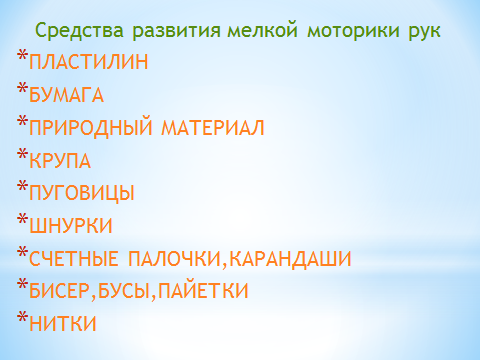 Пластилинография-
           Это рисование пластилином
       Новый вид детского творчества и           
разновидность нетрадиционного рисования, 
который доступен детям и дома , и в детском 
саду.  Пластилин наносится на горизонтальное 
плотное основание-картон, стекло или пластик. 
Работы можно украшать бисером, пайетками , 
природным материалом. Пластилинография 
помогает снять мышечное и нервное напряжение, развивает мелкую моторику рук.
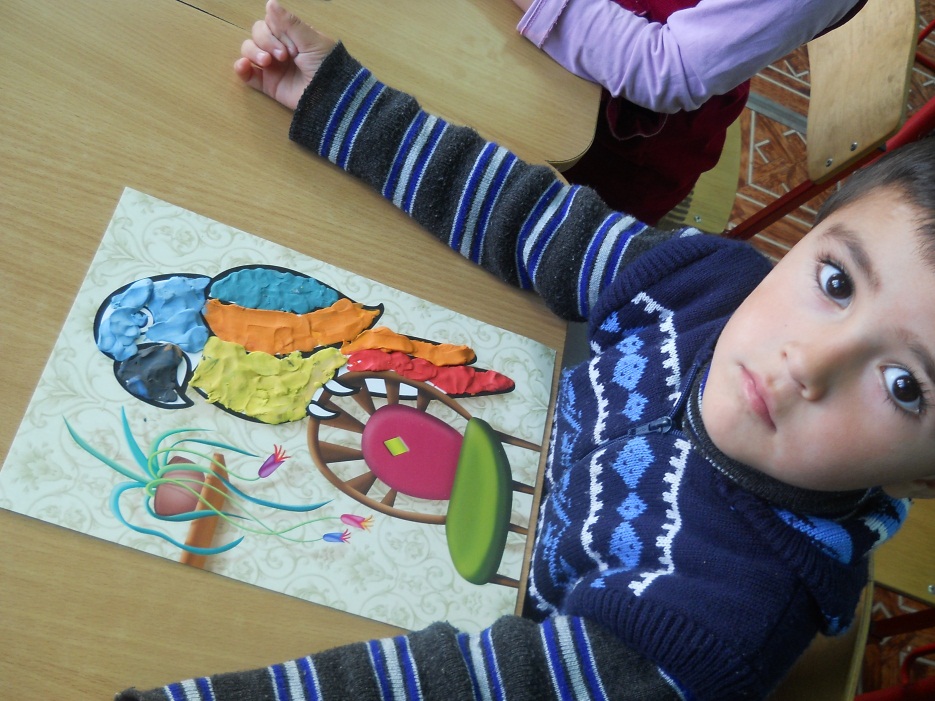 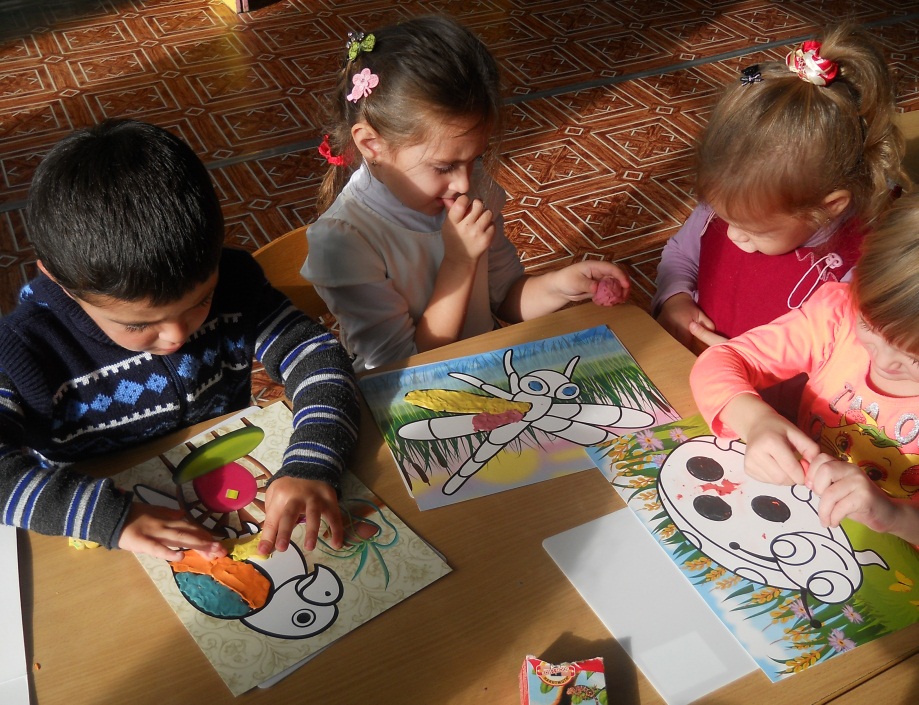 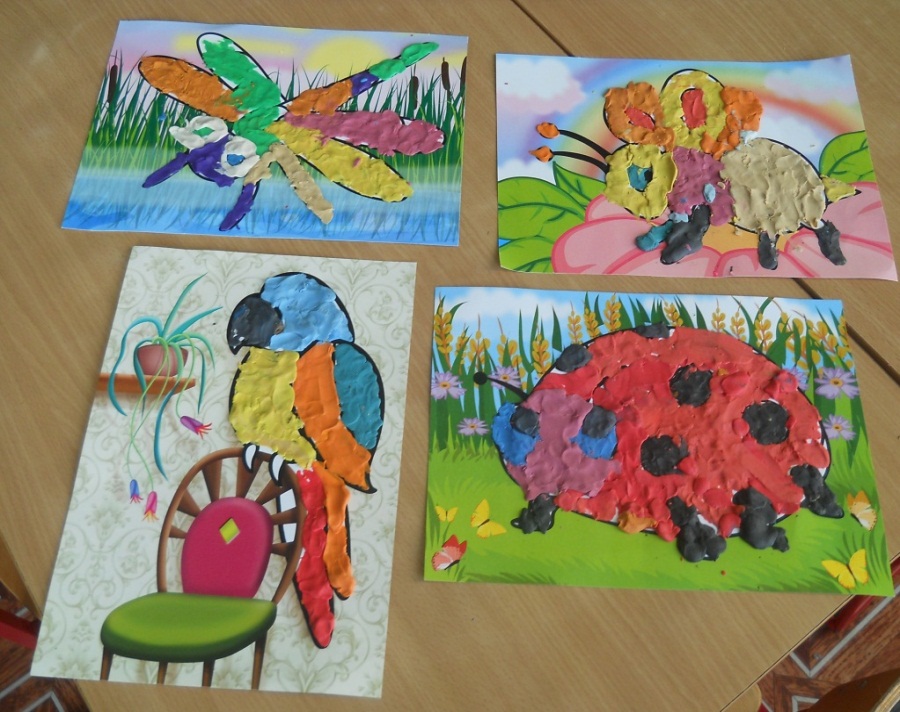 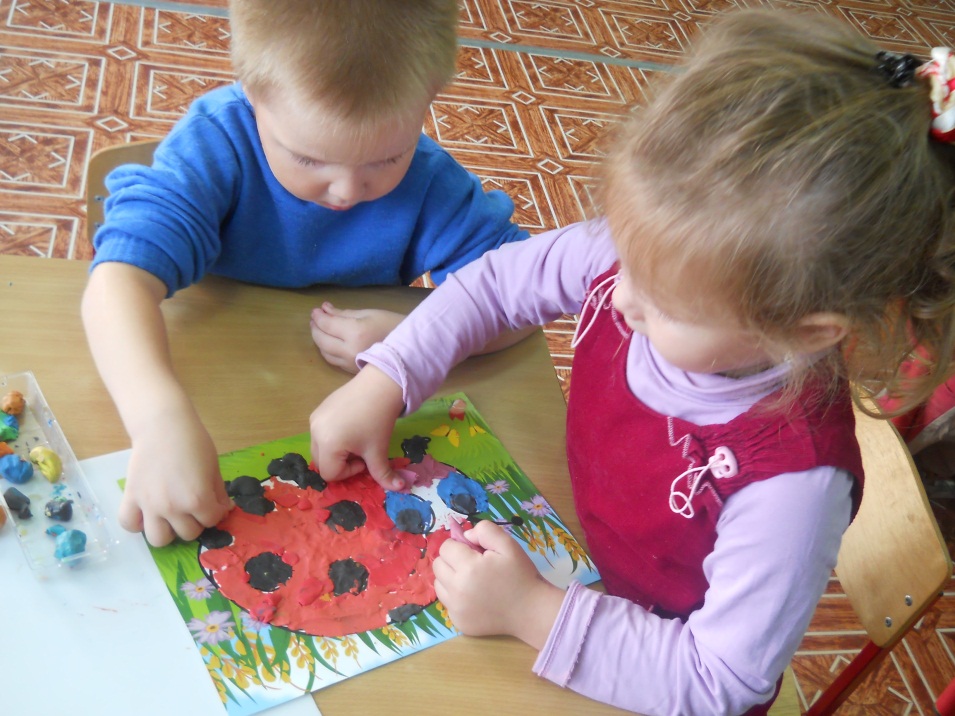 Аппликация-                                            
 Один из видов изобразительной деятельности 
дошкольников . Занимаясь аппликацией, дети 
приобретают ряд практических умений, полезных 
для общего развития. Эта деятельность 
способствует развитию мелких и точных 
движений кисти рук. Процесс аппликации 
требует сосредоточения, внимания, 
аккуратности, выдержки и настойчивости
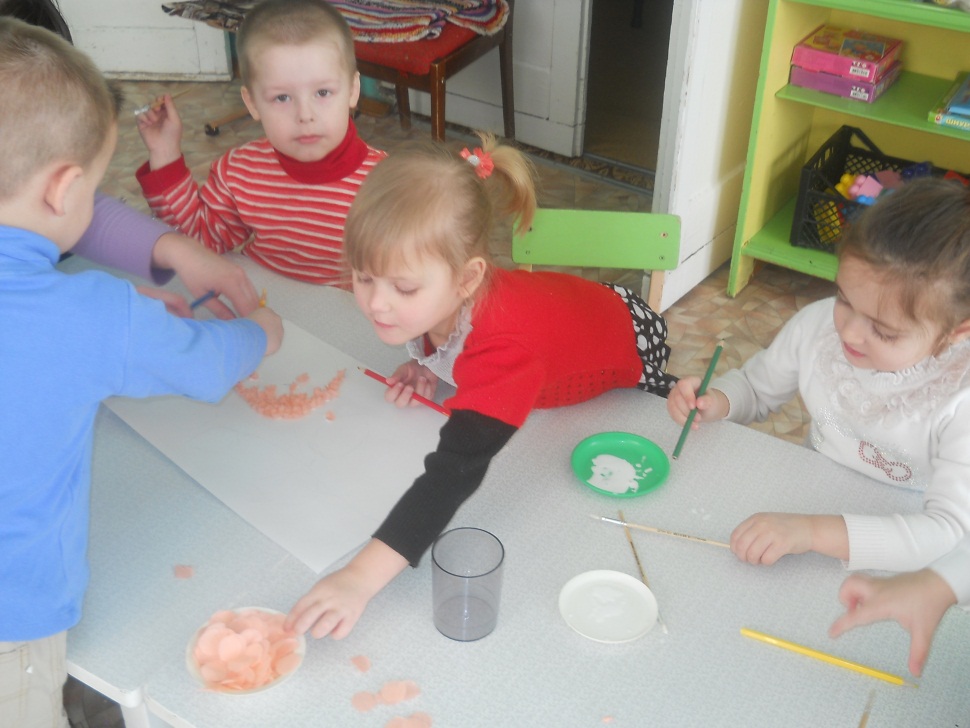 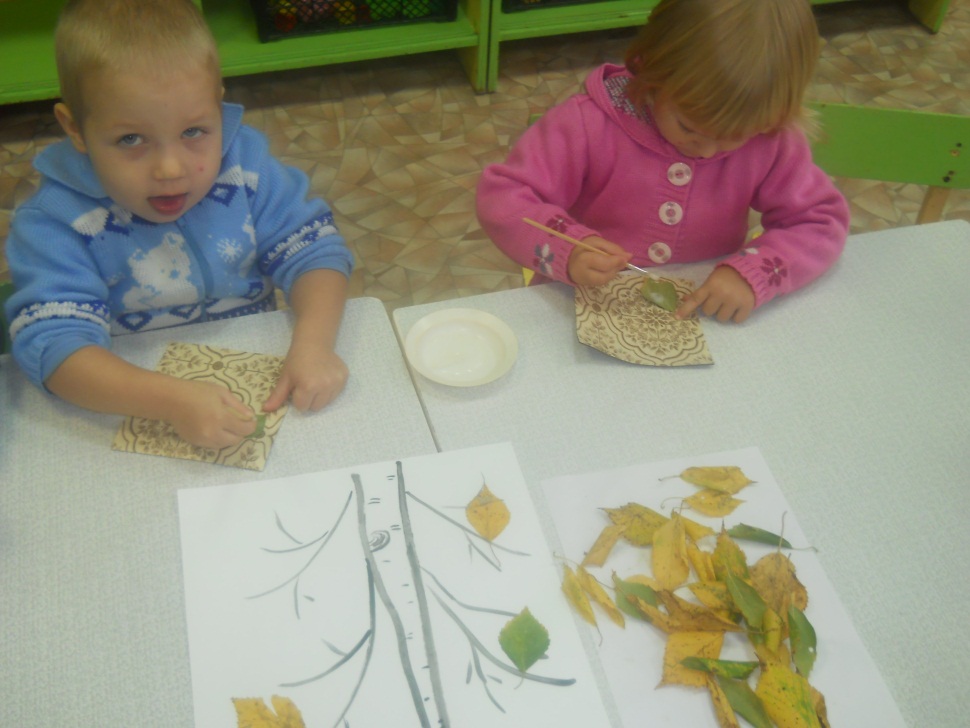 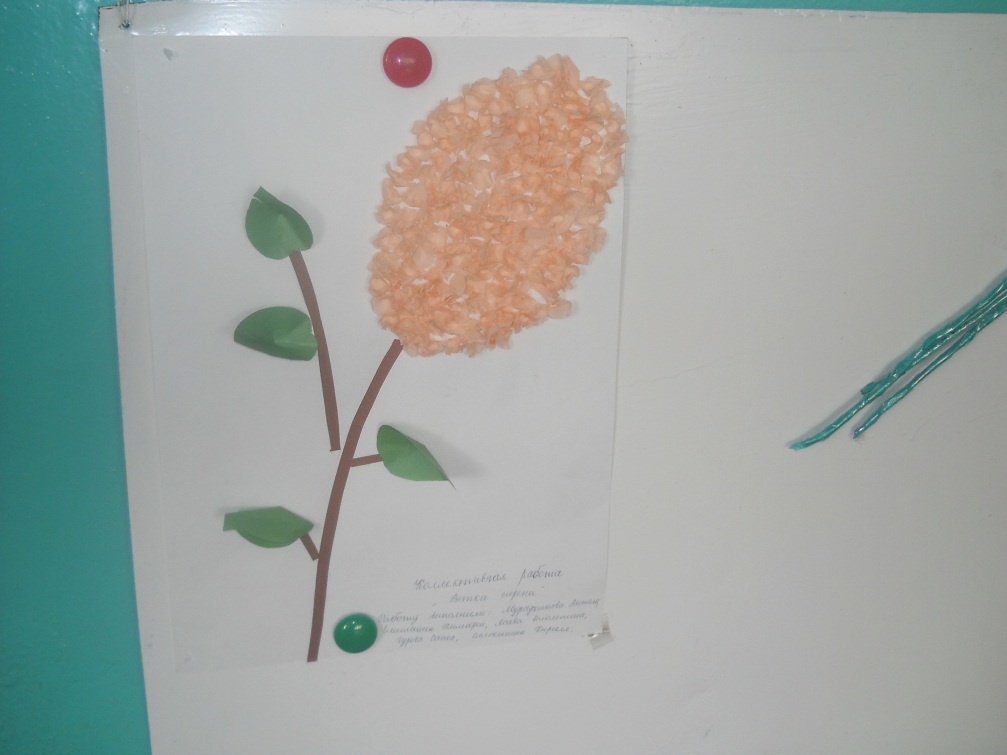 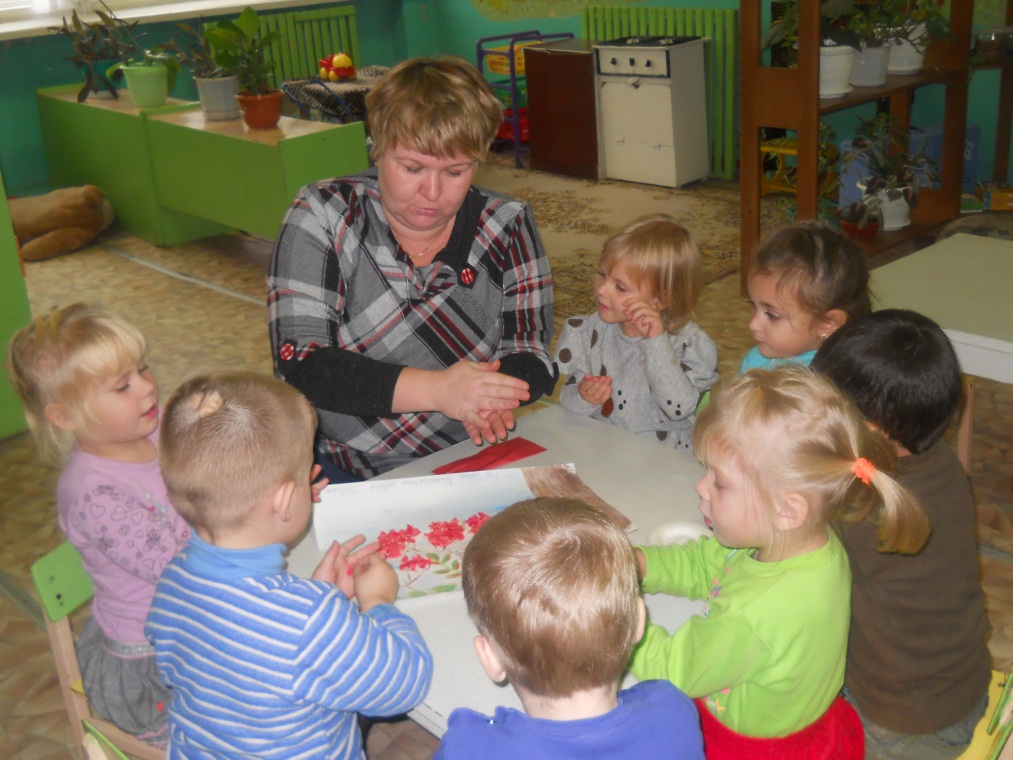 Игры со счетными палочками.                         В этих играх хорошими помощниками станут                 обыкновенные счетные палочки, веточки , карандаши.        Нехитрые задания помогут ребенку        развивать   внимание, воображение, познакомиться с   геометрическими фигурами.
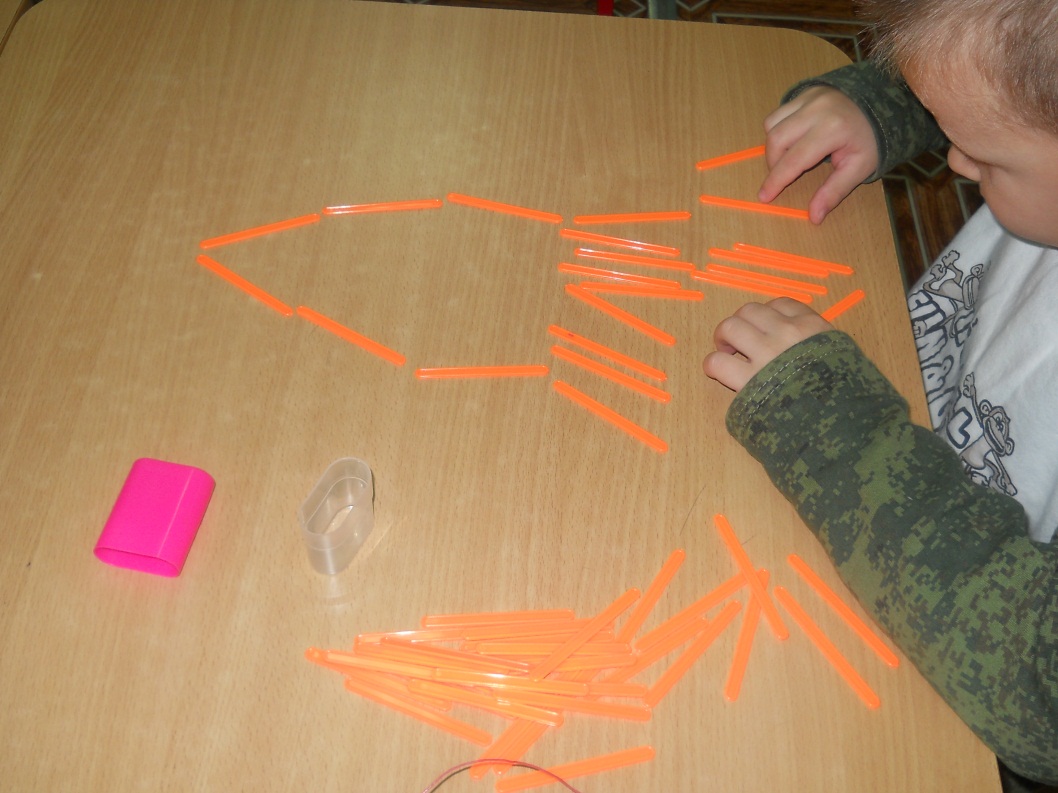 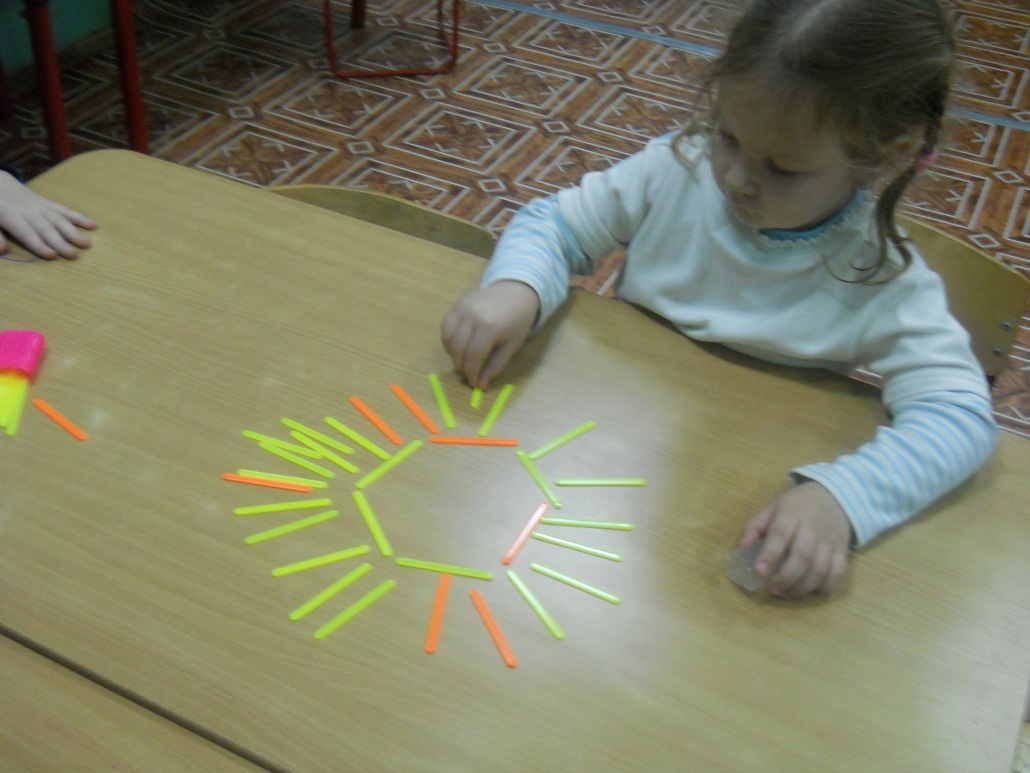 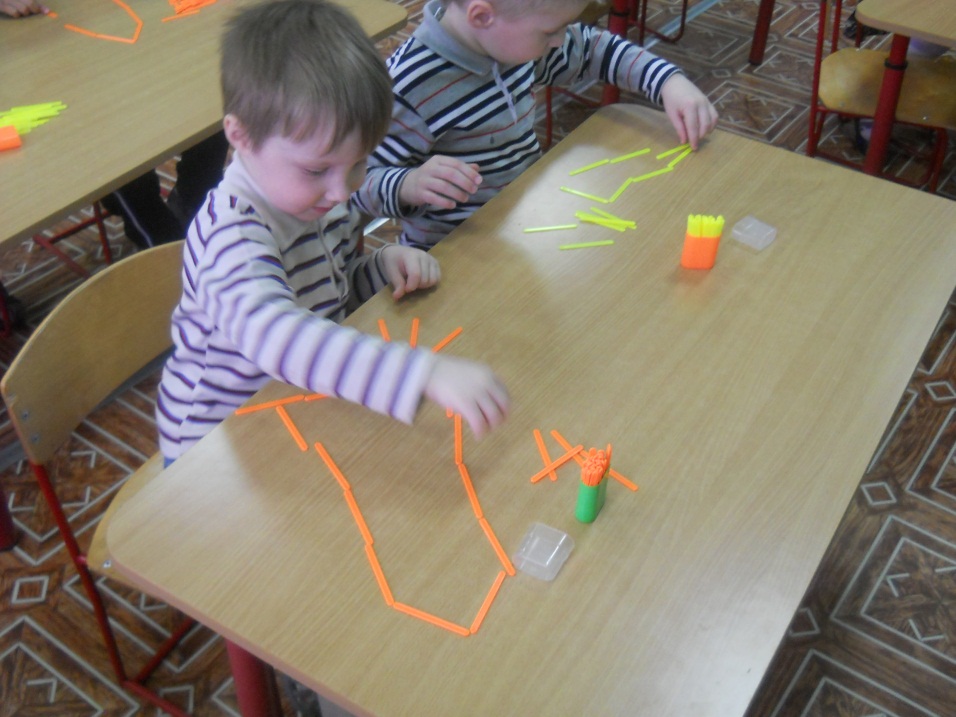 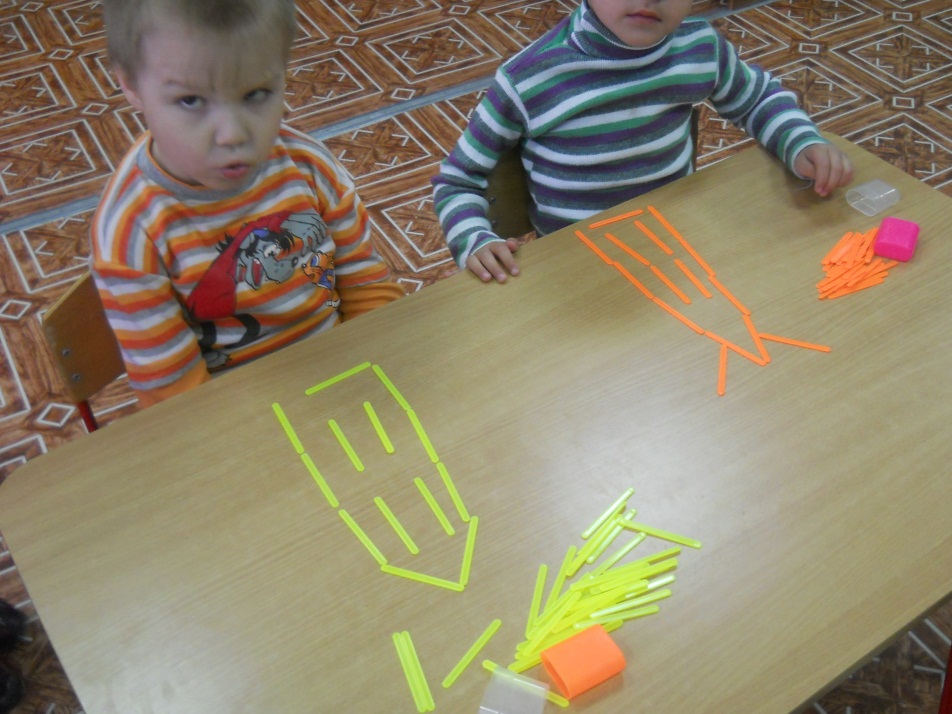 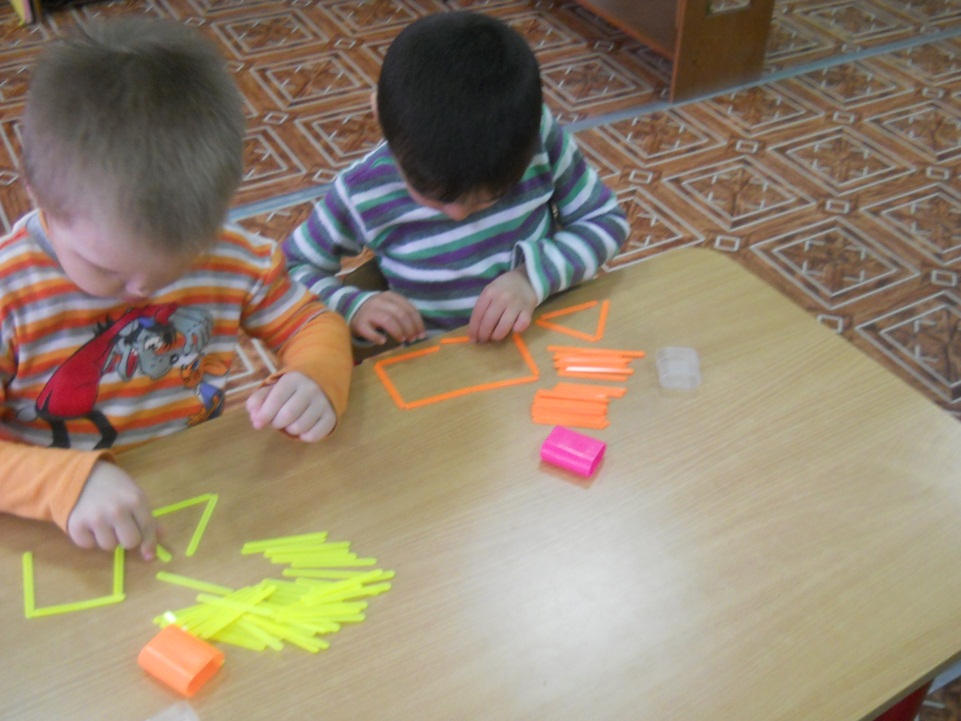 НИТКОГРАФИЯ-                                                 
Выкладывание с помощью шнурка или толстой нити контурных 
изображений различных предметов, то есть «рисование» с 
помощью нити.                                                                                     
Метод  ниткографии позволяет решить несколько задач:                    
Совершенствует зрительное восприятие детей                                  
Развивает зрительно-моторную координацию                                     
Формирует плавность, ритмичность, точность движений                     
Подготавливает руку ребенка к письму                                            
«Рисунки», выполненные толстой нитью или шнуром, 
отличаются мягкостью форм, кажутся объемными и «живыми».      
Занятия успокаивают детей и развивают у них интерес к 
декоративно-прикладному искусству.
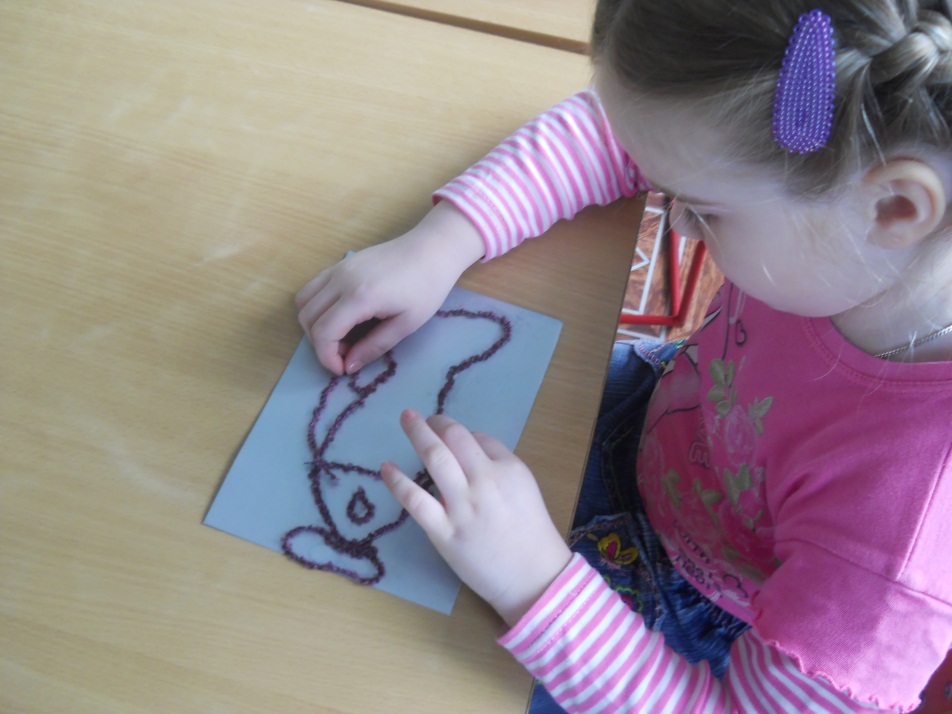 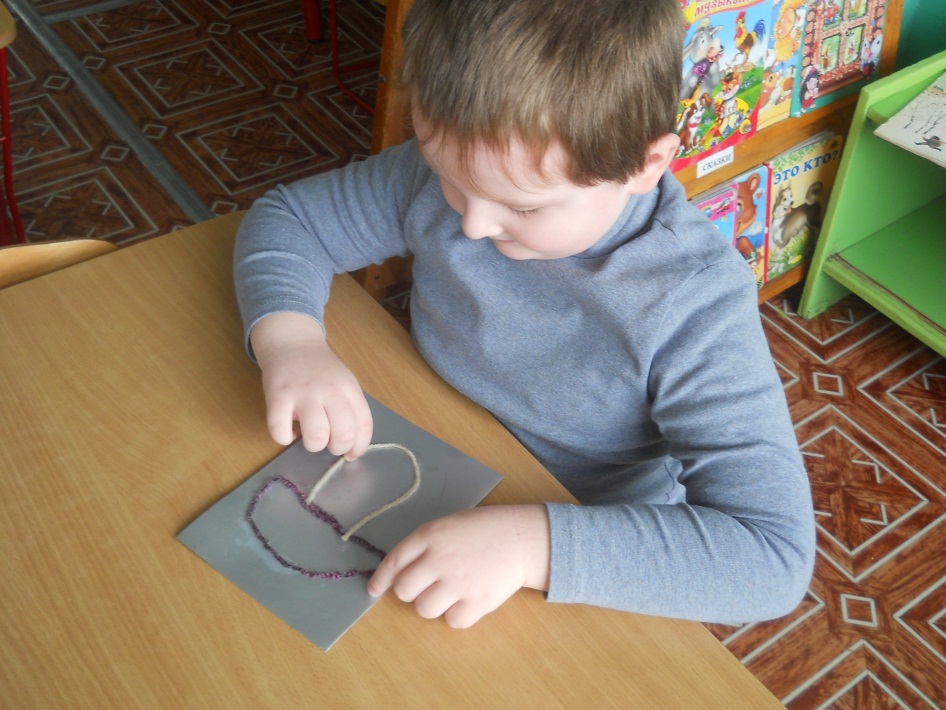 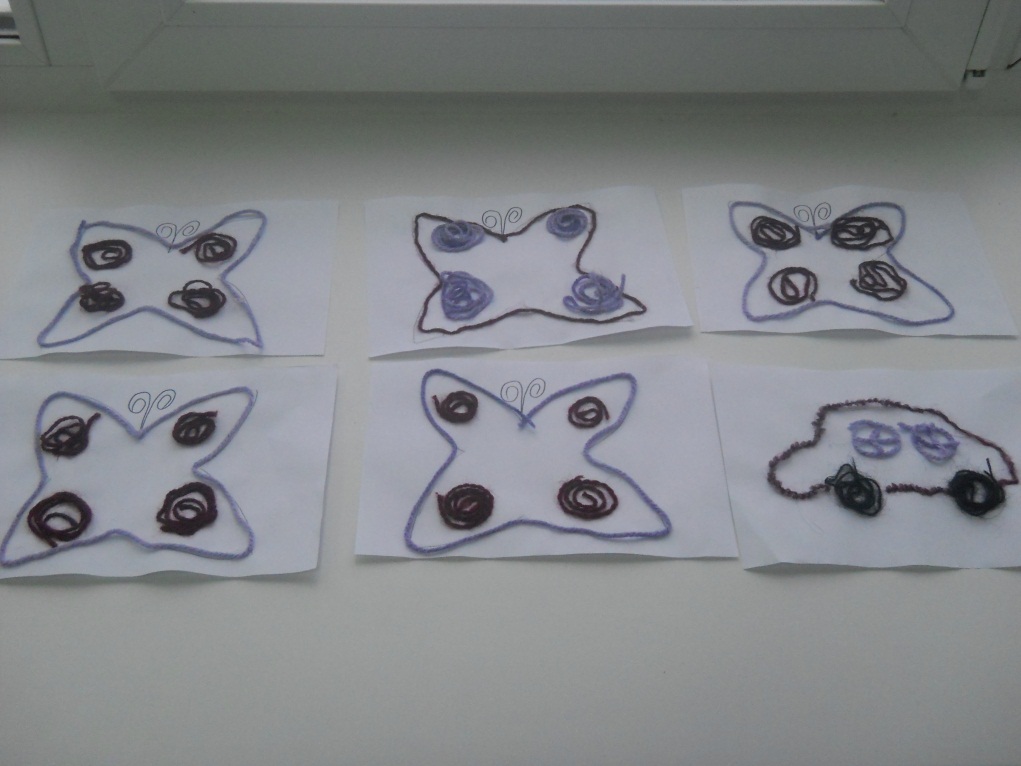 ИГРЫ С ПУГОВИЦАМИ                                                             
 Бусы для мамы                                                                                   
Найди самую большую, самую маленькую, квадратную, 
гладкую  пуговицу и т.д.                                                                   
Пересыпай пуговицы из ладошки в ладошку                                        
Перетирай пуговицы между ладонями
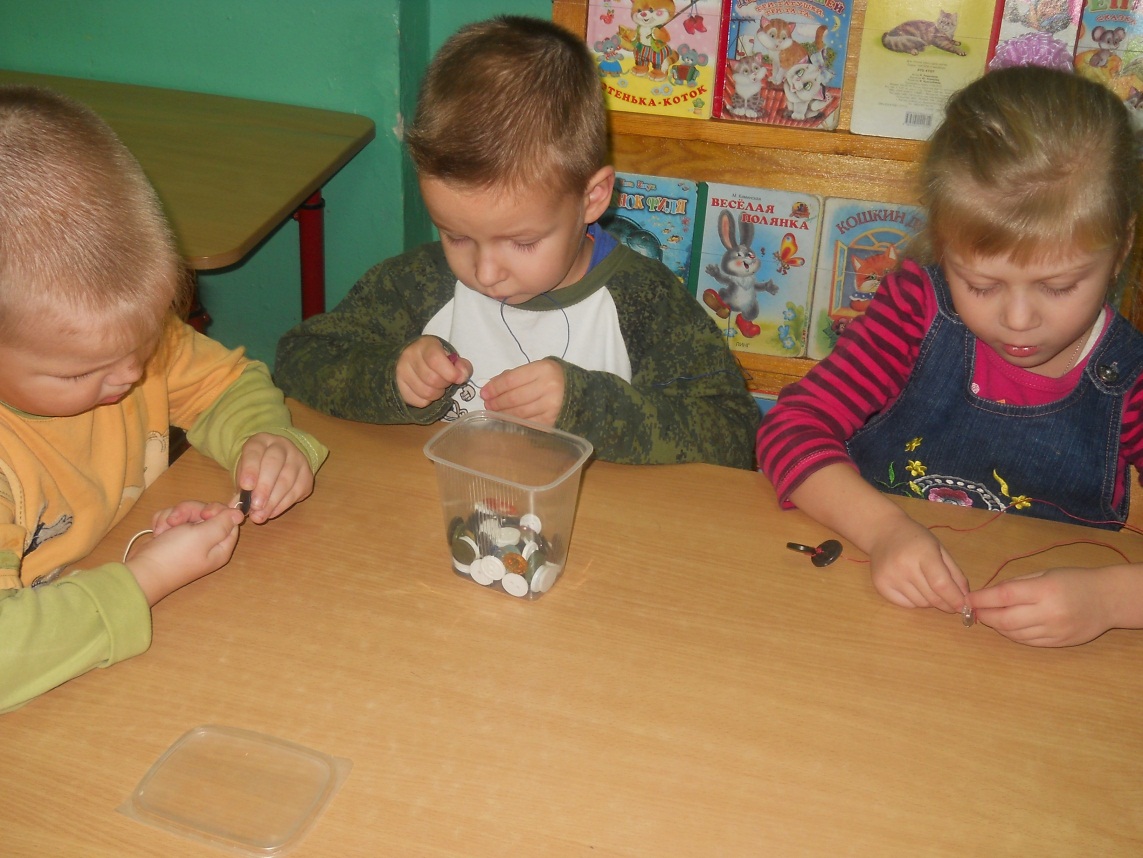 РИСОВАНИЕ-                                                   
Занятие, любимое всеми детьми и очень полезное . И не 
обязательно рисовать только карандашом или кистью на 
бумаге или картоне. Можно рисовать на снегу, на крупе. 
Полезно рисовать пальцем, ладонью, палочкой.
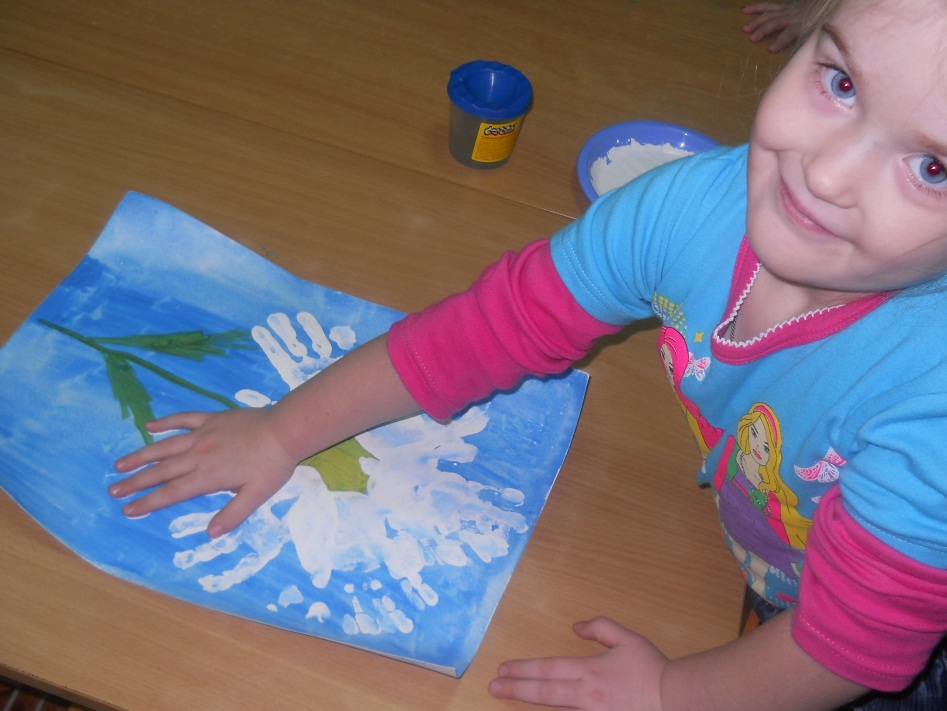 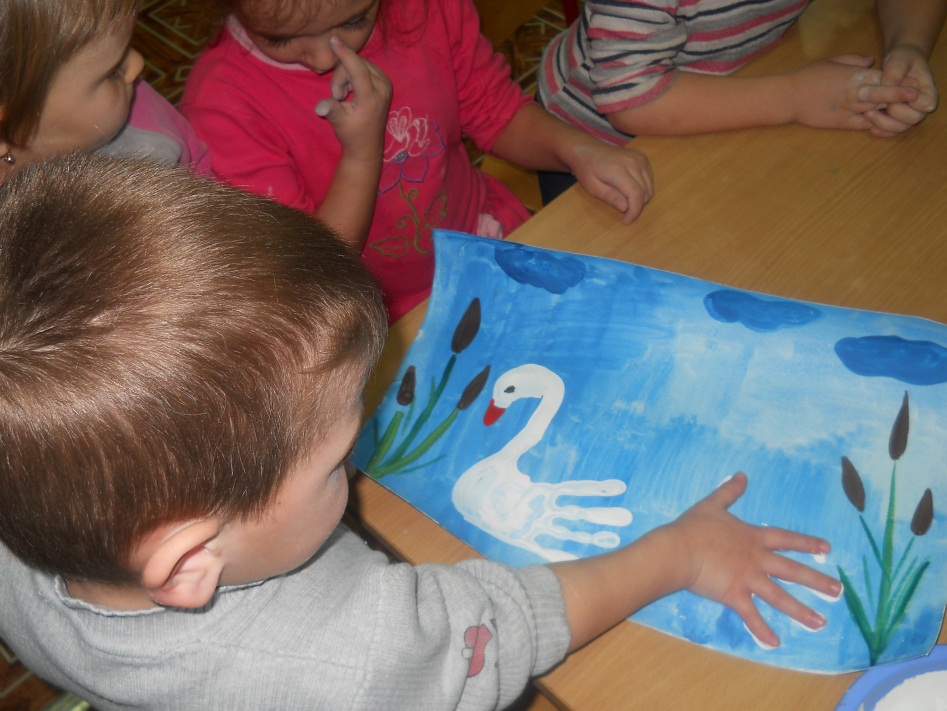 РИСОВАНИЕ НА КРУПЕ
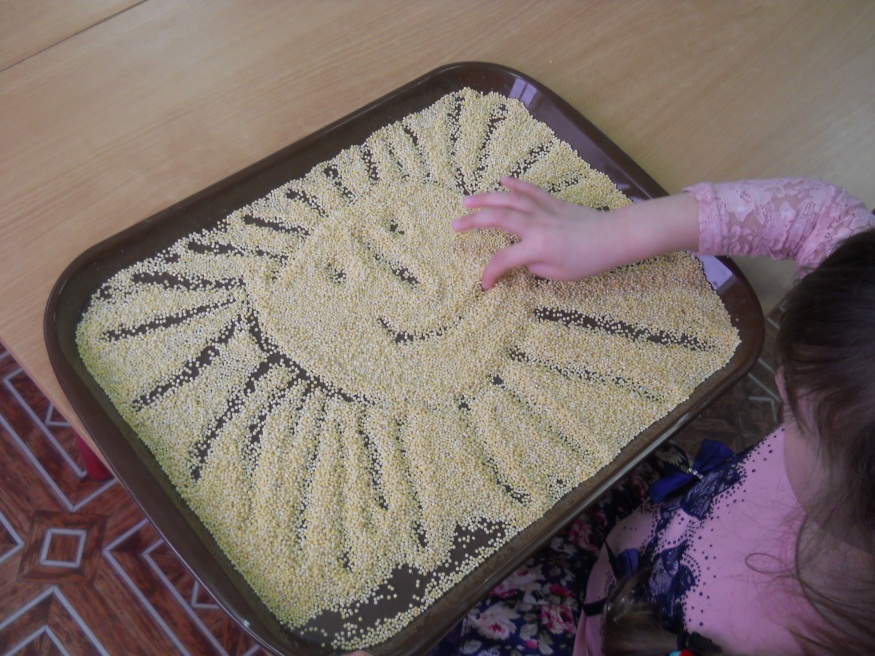 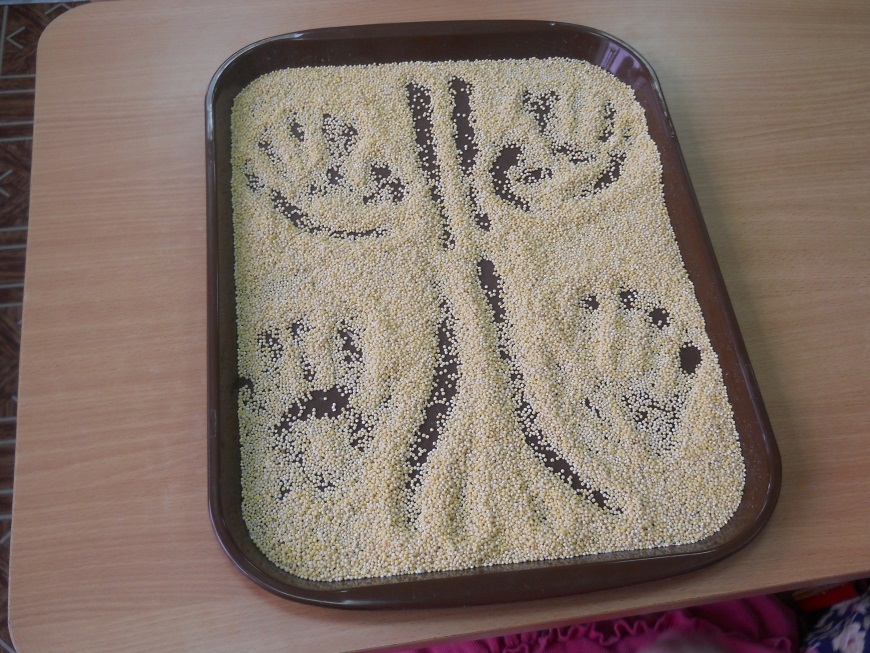 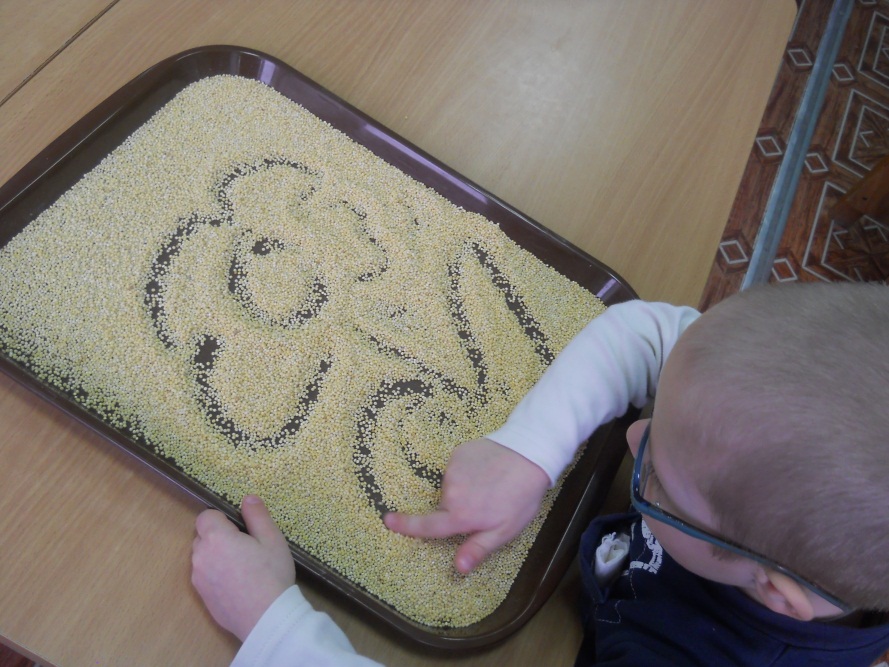 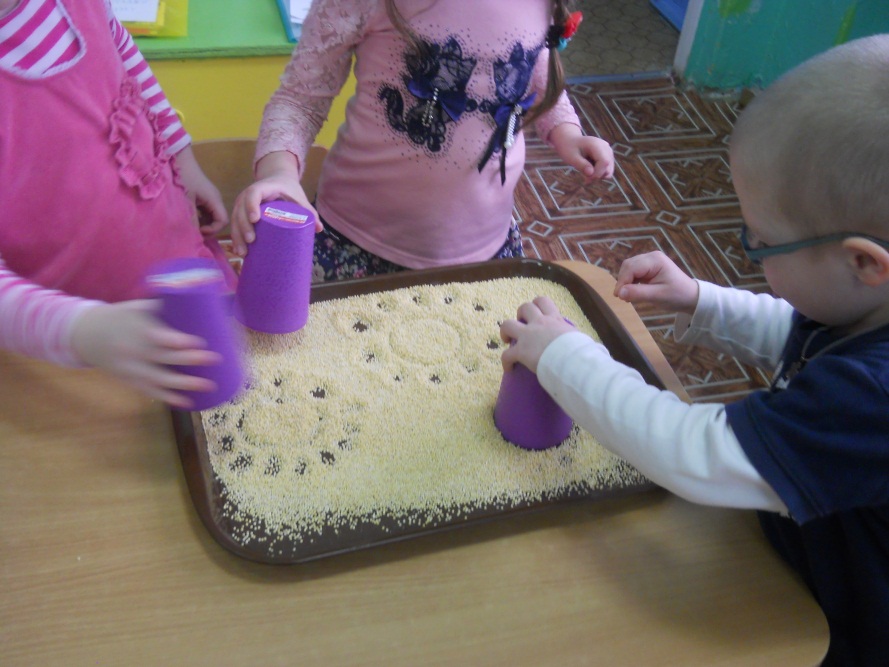 РАБОТА  С  КРУПОЙ
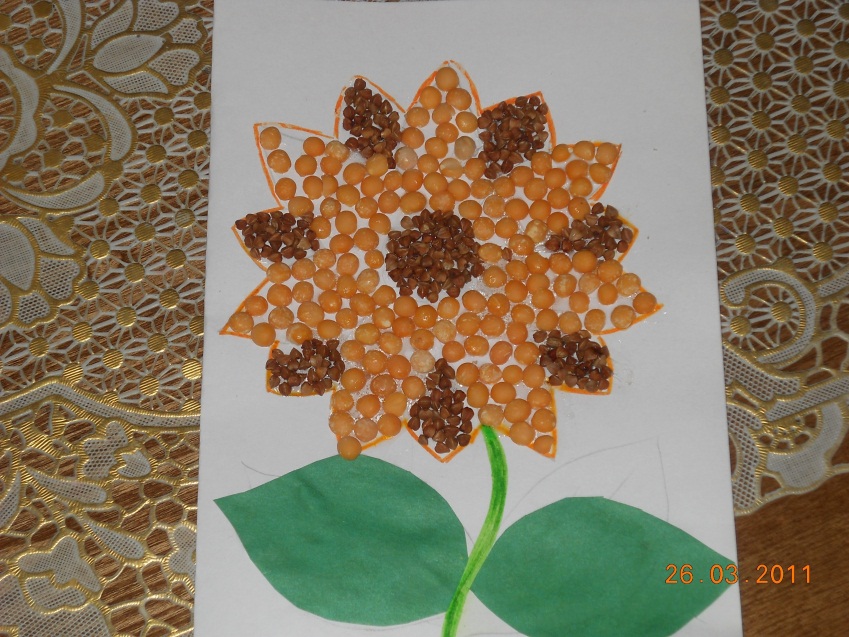 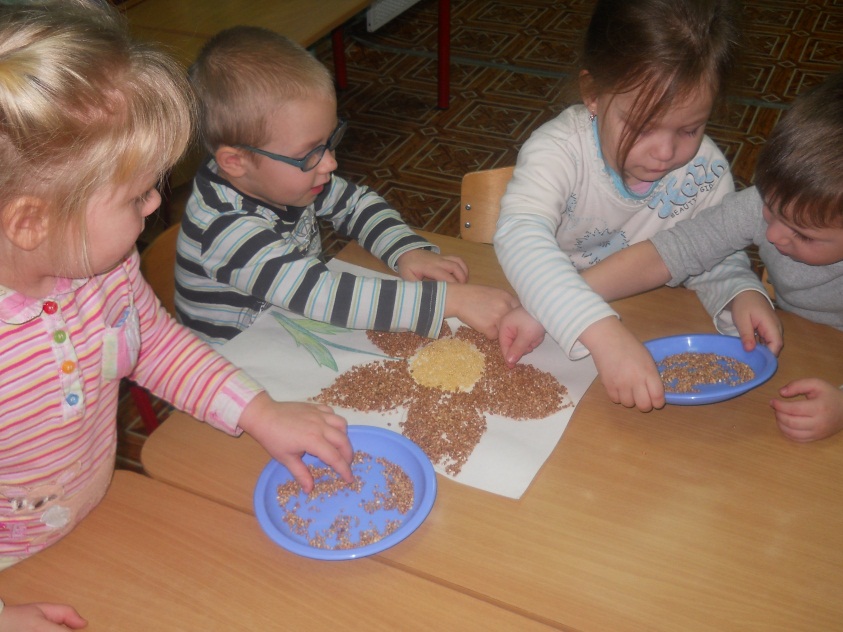 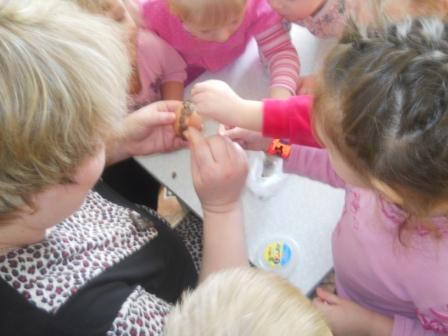 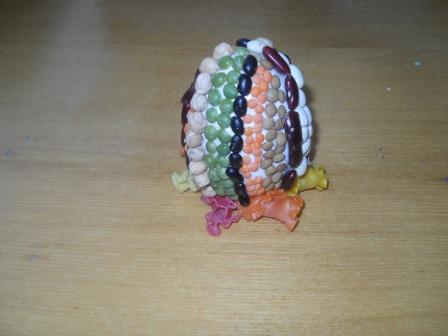 РАБОТА С БУСИНАМИ, ПАЙЕТКАМИ
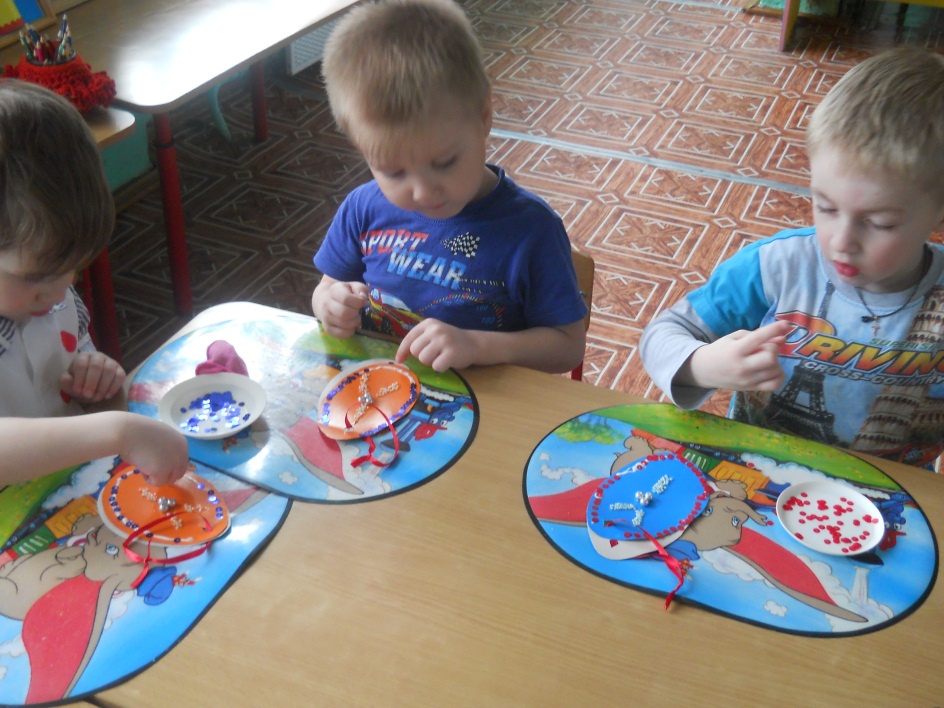 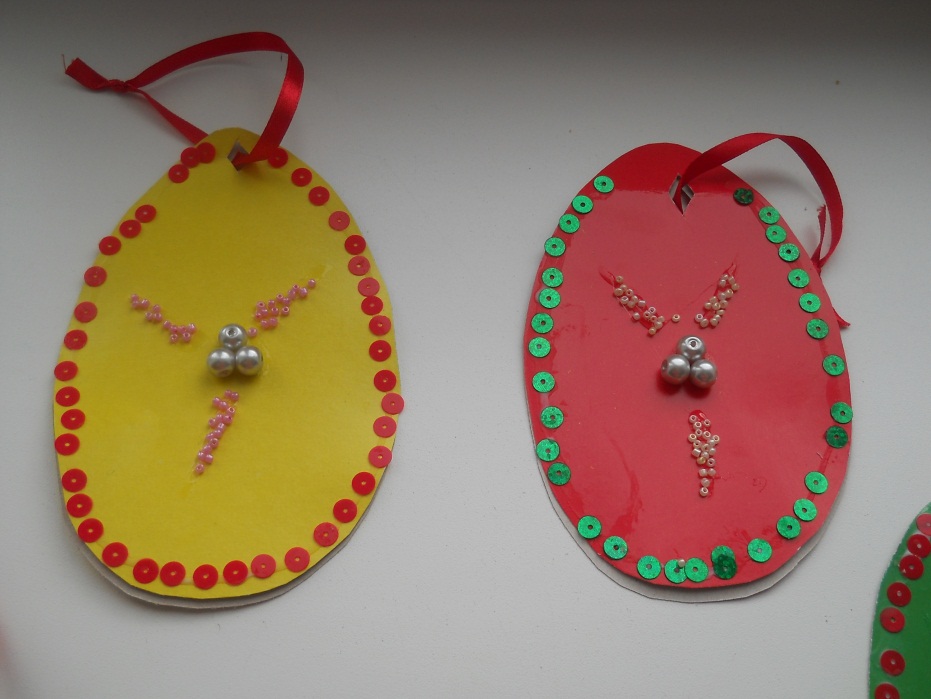 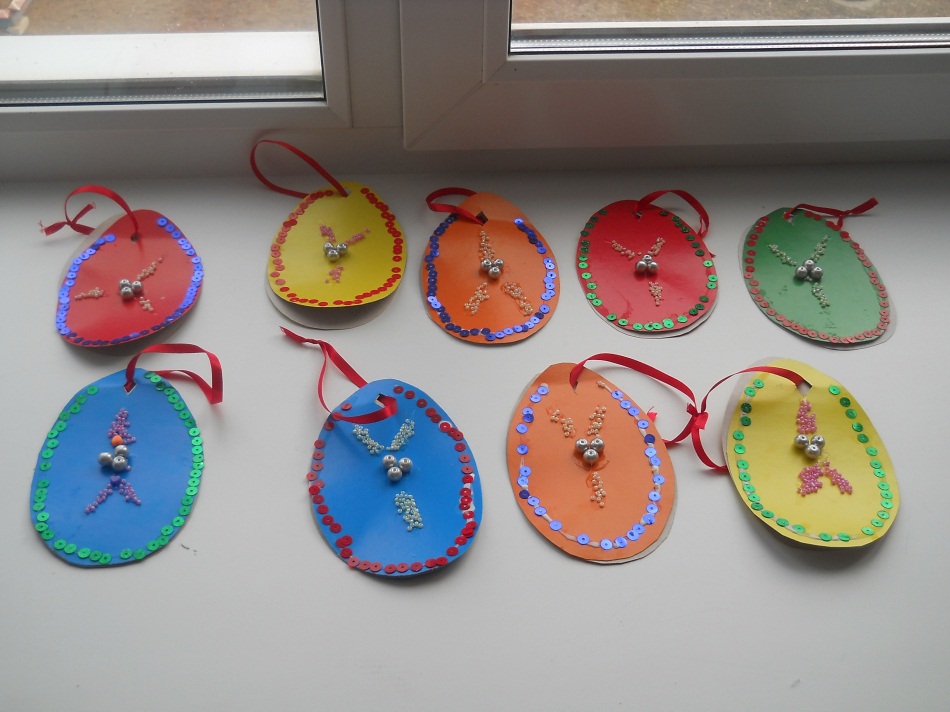 ЗАНИМАТЕЛЬНАЯ МОЗАИКА
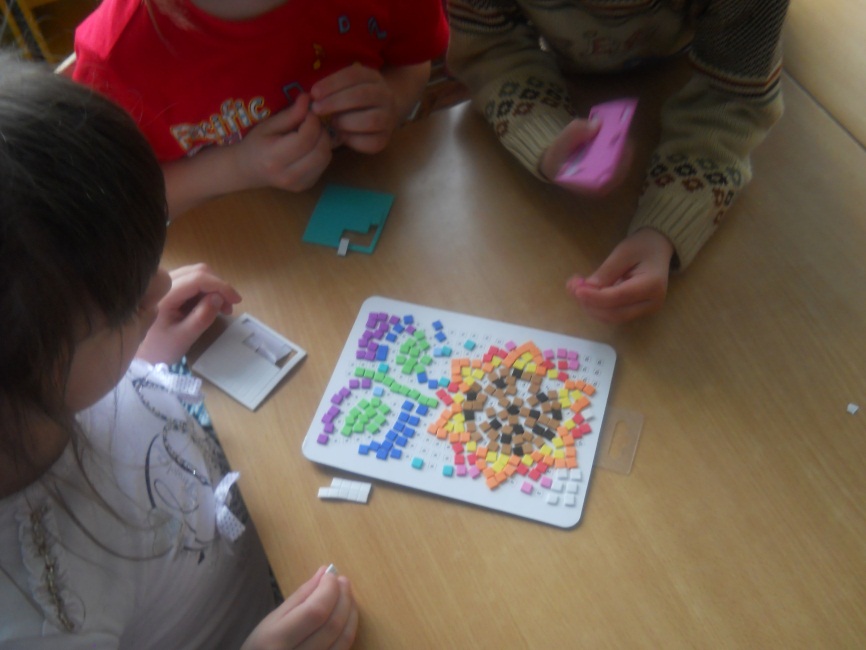 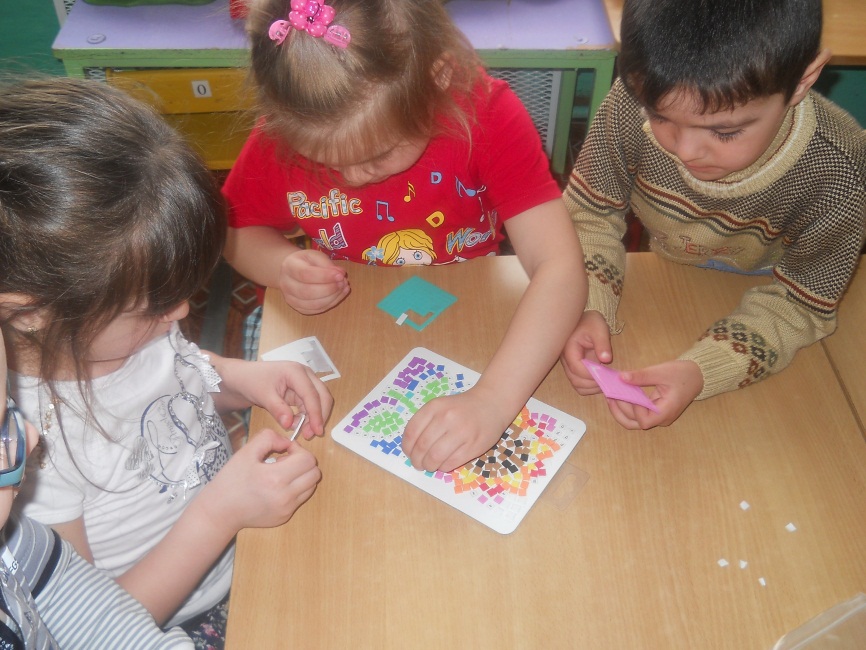 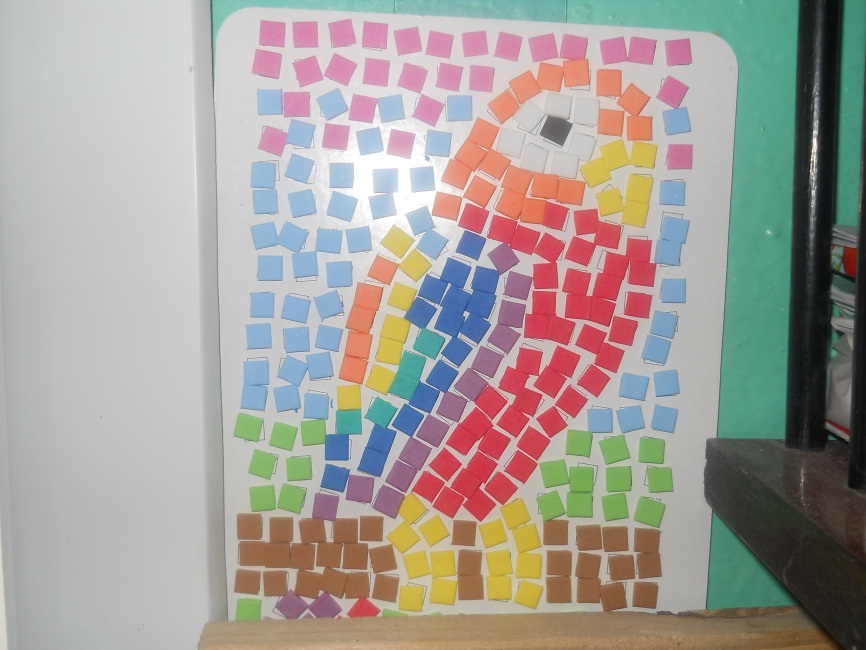 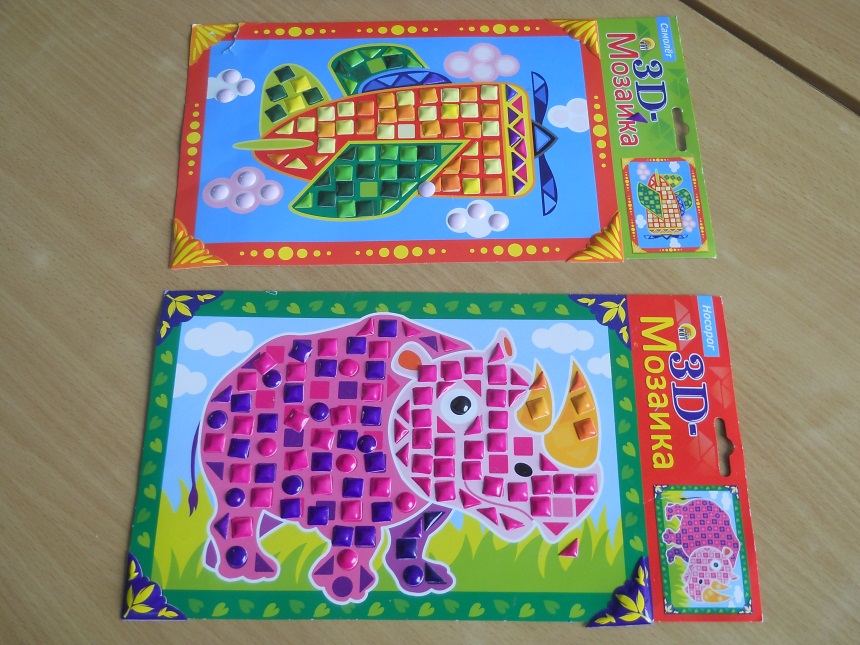 КВИЛЛИНГ-                                                    

Один из наиболее популярных видов рукоделия. Суть  
этой техники состоит в составлении узоров из 
скрученных полосок цветной бумаги. При помощи этой 
техники можно создавать как незамысловатые узоры, 
так и сложные многомерные картины . Работа, 
выполненная в этой технике  смотрится легко, воздушно 
и невесомо.
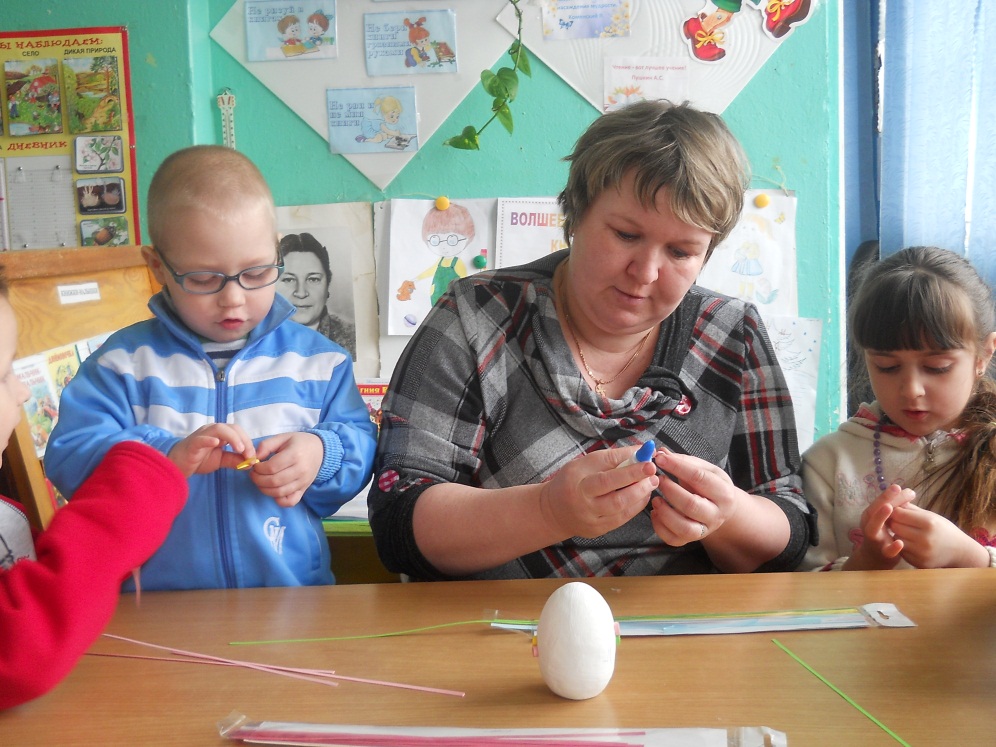 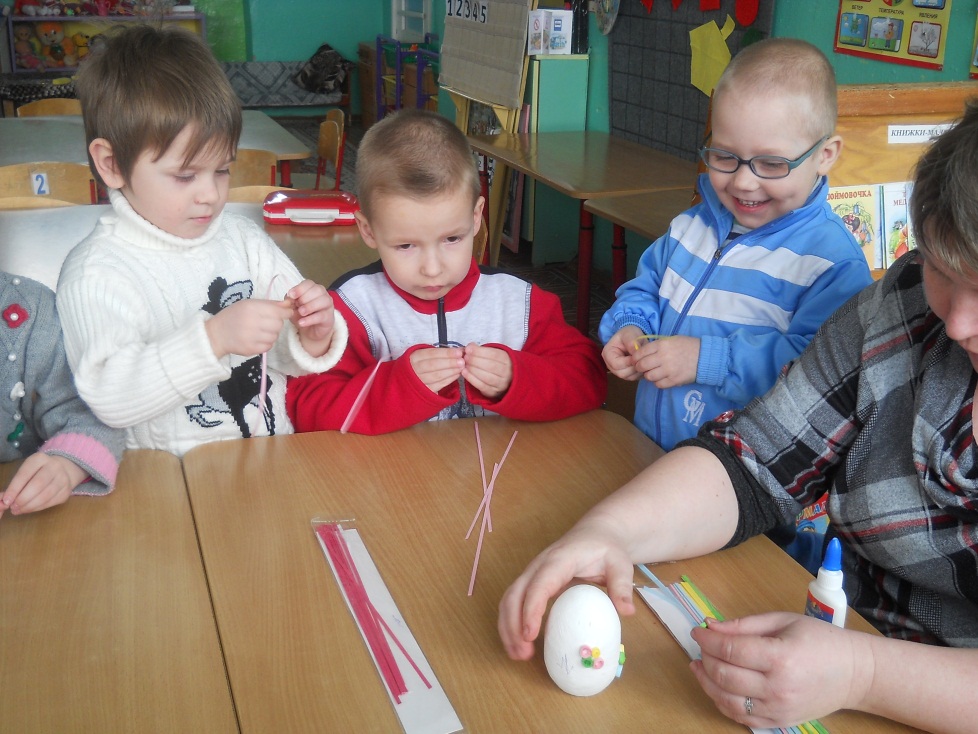 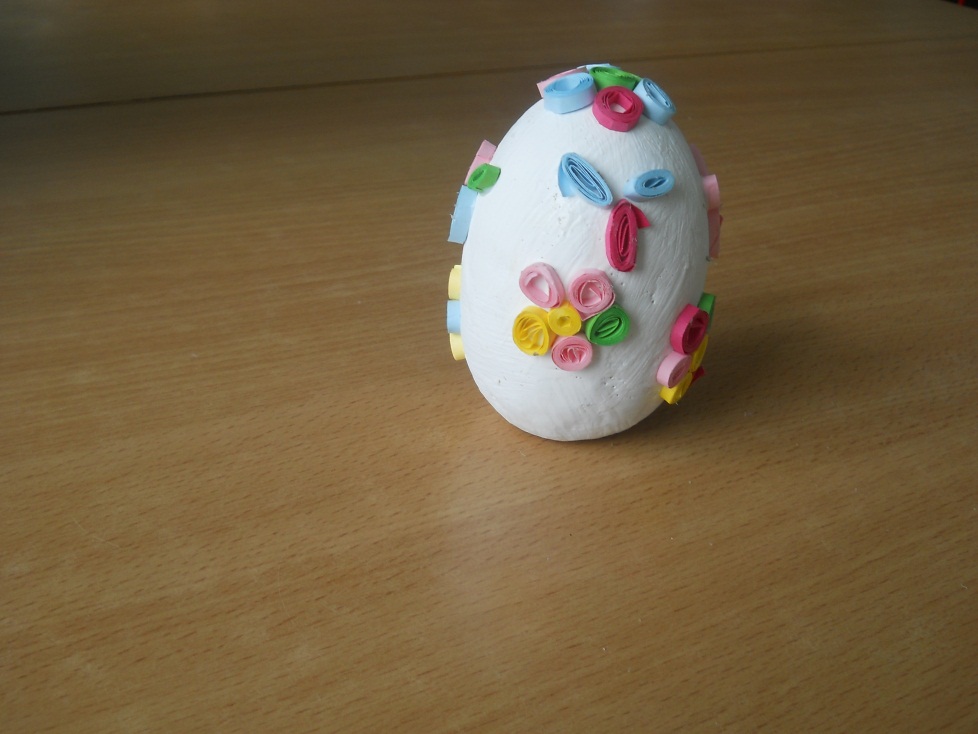 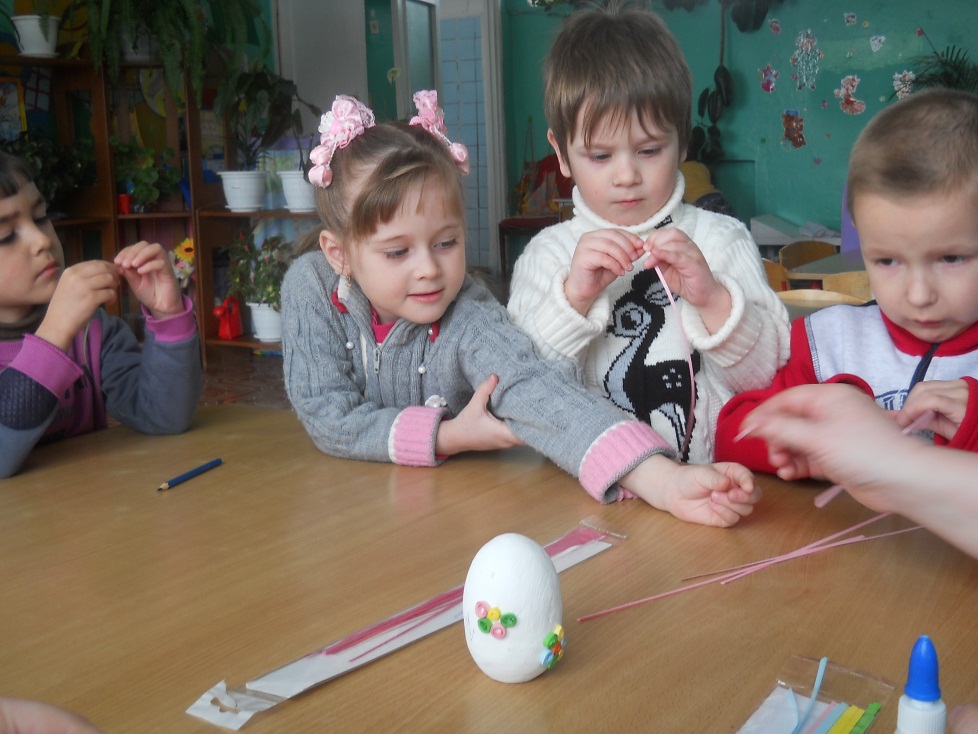 ВЗАИМОДЕЙСТВИЕ С РОДИТЕЛЯМИ            
Привлечение к созданию познавательно-развивающей среды в группе-пополнение уголка творчества изобразительными материалами, бросовым материалом.                                                                              
Консультации по развитию мелкой моторики рук                    
Оформление стенда «Наше творчество»
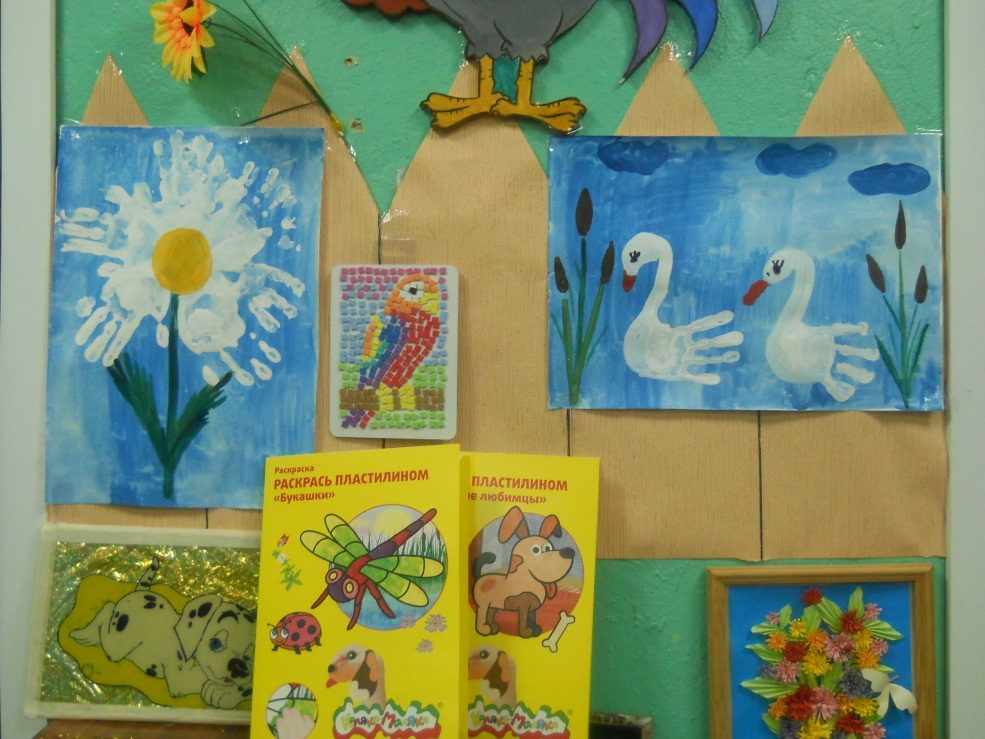 Динамика развития мелкой моторики рук у детей 1 младшей группы. Кружок «Веселые ладошки».2012 – 2013 уч. Год. Воспитатель Ошанина Н.Н.
Динамика развития мелкой моторики рук у детей 2 младшей группы.Кружок «Веселые ладошки». 2013 – 2014 уч. год. Воспитатель Ошанина Н.Н.
Динамика развития мелкой моторики рук у детей средней группы.  Кружок «Веселые ладошки». 2014 – 2015 уч год. Воспитатель Ошанина Н.Н.
Спасибо за внимание!